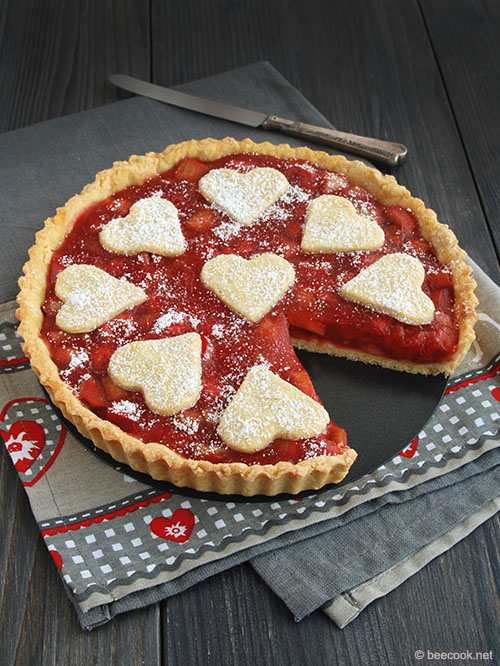 Паевой фонд сельскохозяйственного потребительского кооператива: формирование, изменения
Методические материалы для руководителей и специалистов СПоК
2022 г.
Для того, чтобы начать деятельность, кооперативу нужно имущество.Чтобы приобрести имущество, нужны средства.На какие источники средств может рассчитывать кооператив?
Источники средств СПоК те же, что у отдельного сельскохозяйственного товаропроизводителя
Чтобы создать объект, нужно мобилизовать средства
Объект создаёт одно хозяйство
Объект создаёт сообщество (кооператив)
Мобилизация средств в кооперативе – получение обязательных паевых взносов членов
3. Обязательные паевые взносы в производственном кооперативе устанавливаются в равных размерах, а в потребительском кооперативе - пропорционально предполагаемому объему участия члена кооператива в хозяйственной деятельности данного кооператива.
(ФЗ «О сельскохозяйственной кооперации», ст. 35)
Пример: паевой фонд кооператива создаётся для приобретения молоковоза за 3 млн. руб.
Основа для пропорции (принцип хозяйственного участия) – количество голов коров у члена кооператива (3 000 000 : 250 = 12 000 руб. / 1 гол)
Обязательный паевой взнос – не постоянная величина
СПоК в составе 5 КФХ приобрёл трактор МТЗ-82 за 1200 тыс. руб. (все фермеры имеют равные участки). Один пай составляет 1200/5 = 240 тыс. руб.
В кооператив принят новый фермер (шестой), с участком той же площади
Паевой фонд решено не увеличивать
ПФ увеличивается, куплено оборудование
Документирование (учёт) паевых взносов и паевого фонда
Паевые взносы и паевой фонд не отражаются
Паевые взносы и паевой фонд отражаются
В заявлении на государственную регистрацию Р11001,
В Уставе (при этом в Уставе нужно отразить принцип формирования, например: «фиксированная величина на каждый гектар земли / голову КРС члена кооператива»)
В протоколах общего собрания (расшифровывается принцип Устава, например «10000 руб. на 1 га земли / голову КРС),
В реестре членов кооператива,
В членских книжках,
В бухгалтерском учёте и бухгалтерской (финансовой) отчётности
Счет 80 «Паевой фонд»
Субсчет 1. Обязательные паевые взносы членов кооператива
 Субсчет 2. Дополнительные паевые взносы членов кооператива
 Субсчет 3. Паи ассоциированных членов
Субсчет 4. Приращенные паи членов кооператива

изменение числа членов кооператива или ассоциированных членов, 
а также изменение размера паевого фонда не является основанием для внесения изменения в Устав кооператива.
Реестр членов (пример)
Членская книжка (пример)
Паевой фонд – «делимый»
При выходе из кооператива паевой взнос возвращается,
Возврат паевого взноса – в денежной форме (в общем случае) и в номинальном выражении (без индексации),
Сроки выплаты паевого взноса – уставная норма
При выходе из кооператива паевой взнос возвращается
сроки возврата устанавливаются уставом (Например, «до 30 июня года, следующего за годом подачи заявления о выходе» или «в течение 3 лет» и т.д.)
Возврат паевого взноса – в денежной форме
Если иное не предусмотрено уставом кооператива и решениями общего собрания
Паевой взнос возвращается без индексации
Инструментом индексации является начисление приращенных паёв: в пропорции к участию в хозяйственной деятельности, только по решению общего собрания – и всем членам кооператива одновременно
Можно внести паевой взнос имуществом?
Законодательно это не запрещено, но
Паевые взносы нужны, чтобы кооператив на средства паевого фонда создал имущественную базу,
Какова вероятность того, что у члена кооператива есть необходимое кооперативу имущество?
А если всё же экономический смысл во внесении взноса в денежной форме есть (например, земля промышленного назначения)?
При внесении имущество оценивается (часть 5 статьи 35),
Часть стоимости, превосходящая обязательный паевой взнос, учитывается как дополнительный,
При выходе возвращается стоимость паевого взноса (а не имущество)
Внесённое в качестве паевого взноса имущество становится собственностью кооператива
Дополнительный паевой взнос в сельскохозяйственном потребительском кооперативе, как правило, инструмент ненужный
Вносится членом кооператива сверх обязательного взноса по своему желанию. Но в связи с чем может возникнуть такое желание?
Предполагает начисление дивидендов. Но уверенности в них нет – не проще ли дать кооперативу заем?
Вопросы, связанные с паевым фондом, которые нужно обсудить до создания кооператива
Какое имущество какой стоимости нам потребуется? Какой нужен паевой фонд?
По какому принципу будет определена пропорция обязательного паевого взноса?
Что будет происходить при вступлении новых членов (увеличение паевого фонда или уменьшение обязательного паевого взноса)?
Что произойдёт при выходе члена из кооператива? (Готовы ли остающиеся увеличить свои обязательные паевые взносы, чтоб вышедший член получил стоимость своего пая? В течение какого срока кооператив вернёт взнос?
Способы объединения средств членов кооператива
Внесение взносов в паевой фонд
Внесение взносов в неделимый фонд
При выходе из кооператива свой пай можно забрать
При выходе из кооператива взнос не возвращается
Признаки неделимого фонда кооператива
Является элементом собственных средств,
Формируется за счёт прибыли или целевых взносов членов,
Отражается в балансе,
Имеет наименование (например, «фонд развития материальной базы»),
Величина, правила формирования и назначение отражаются в уставе,
Не делится между членами кооператива и не подлежит выплате им.
Что нужно иметь в виду при привлечении заёмных средств
Возврат кредита (займа) производится из прибыли кооператива,
Прибыль кооператива имеет источником недоплату за принятую продукцию,
Условия кредита не должны перевесить выгоды от создания кооператива
Использование государственной поддержки (например, цель – покупка молоковоза)